Building a Web Crawler in Python
Frank McCown
Harding University
Spring 2013
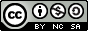 This work is licensed under a Creative Commons Attribution-NonCommercial-ShareAlike 3.0 Unported License
Download a Web Page
urllib.request libraryhttp://docs.python.org/3.3/library/urllib.request.html
import urllib.request
response = urllib.request.urlopen('http://python.org/')
html = response.read()
html = str(html, encoding='utf8')   # convert into a string

>>> print(html.split('\n')[0])     # show just the first line
<!DOCTYPE html PUBLIC "-//W3C//DTD XHTML 1.0 Transitional//EN" "http://www.w3.org/TR/xhtml1/DTD/xhtml1-transitional.dtd">
Specify User-Agent
Polite crawlers identify themselves with the User-Agent http header
import urllib.request
request = urllib.request.Request('http://python.org/')
request.add_header("User-Agent", "My Python Crawler")
opener = urllib.request.build_opener()
response = opener.open(request)     # make the http request
html = response.read()
Getting the HTTP headers
Use response.info()
response = urllib.request.urlopen('http://python.org/')

>>> print response.info()
Date: Fri, 21 Jan 2011 15:56:26 GMT
Server: Apache/2.2.9 (Debian) DAV/2 SVN/1.5.1 mod_ssl/2.2.9 OpenSSL/0.9.8g mod_wsgi/2.5 Python/2.5.2
Last-Modified: Fri, 21 Jan 2011 09:55:39 GMT
ETag: "105800d-4a30-49a5840a1fcc0"
Accept-Ranges: bytes
Content-Length: 18992
Connection: close
Content-Type: text/html
Getting the Content-Type
It’s helpful to know what type of content was returned
Only search for links in html content
content_type = response.info().get('Content-Type')

>>> content_type
'text/html'
Saving the Response to Disk
Output html content to myfile.html
f = open('myfile.html', 'w')
f.write(html)
f.close()
Download BeautifulSoup
You could write regular expressions to discover links, but…
BeautifulSoup makes it much easier
Download BeautifulSoup4-4.1.3.tar.gz from http://www.crummy.com/software/BeautifulSoup/#Download  
Extract the file’s contents
7-Zip is a free program that works with .tar and .gz files  http://www.7-zip.org/
Install BeautifulSoup
Open a command-line window
Start  All Programs  Accessories  Command Prompt
cd to the extracted files and run setup.py:
C:\>cd beautifulsoup4-4.1.3

C:\beautifulsoup4-4.1.3>setup.py install
running install
running build
running build_py
creating build
Etc…
Extract Links
Use BeautifulSoup to extract links
from bs4 import BeautifulSoup
resp = urllib.request.urlopen('http://python.org/')
html = str(resp.read(), encoding='utf8')
soup = BeautifulSoup(html)
links = soup('a')

>>> len(links)
94
>>> links[4]
<a href="/about/" title="About The Python Language">About</a>
>>> links[4].attrs
{'title': 'About The Python Language', 'href': '/about/'}
>>> links[4].attrs['title']
'About The Python Language'
Convert Relative URL to Absolute
Links from BeautifulSoup may be relative
Make absolute using urljoin()
from urllib.parse import urljoin

url = urljoin('http://python.org/', 'about.html')
>>> url
'http://python.org/about/'

url = urljoin('http://python.org/', 'http://foo.com/')
>>> url
'http://foo.com/'
Web Crawler
Primary Data Structures
Frontier
Links that have not yet been visited 
Implement as a list to simulate a queue
Visited
Links that have been visited 
Implement as a set to quickly check for inclusion
Discovered
Links that have been discovered
Implement as a set to quickly check for inclusion
Simple Crawler Pseudocode
Place seed urls in Frontier
For each url in Frontier
    Add url to Visited
    Download the url
    If the downloaded content is HTML then
        Clear Discovered 
        For each link in the page:
            If the link is not in Discovered, Visited, or Frontier then
                Add link to Discovered
        Add links in Discovered to Frontier
    Pause
import urllib.request
from urllib.request import urlopen
from bs4 import BeautifulSoup
from urllib.parse import urljoin
import time

def crawl(seeds):
    frontier = seeds
    visited_urls = set()    
        
    for crawl_url in frontier:
        print("Crawling:", crawl_url)
        visited_urls.add(crawl_url)
        
        try:
            resp = urllib.request.urlopen(crawl_url)
        except:
            print("Could not access ", crawl_url)
            continue

        content_type = resp.info().get('Content-Type')            
        if not content_type.startswith('text/html'):
            print("Skipping %s content“ % content_type)
            continue

        contents = str(resp.read(), encoding='utf8')
        soup = BeautifulSoup(contents)                

        discovered_urls = set()
        links = soup('a')    # Get all anchor tags
        for link in links:
            if ('href' in dict(link.attrs)):
                url = urljoin(crawl_url, link['href'])                
                if (url[0:4] == 'http' and url not in visited_urls
                    and url not in discovered_urls and url not in frontier):
                    discovered_urls.add(url)

        frontier += discovered_urls
        time.sleep(2)
Simple Python Crawler
Assignment
Add an optional parameter limit with a default of 10 to crawl() function which is the maximum number of web pages to download
Save files to pages dir using the MD5 hash of the page’s URL



Only crawl URLs that are in harding.edu domain (*.harding.edu)
Use a regular expression when examining discovered links





Submit working program to Easel
import hashlib filename = 'pages/'  + hashlib.md5(url.encode()).hexdigest() + '.html'
import re p = re.compile('ab*')  if p.match('abc'):    print("yes")